Kali Linux – An overview
Michael Claudius, Associate Professor, Roskilde
10.04.2020
.
What is Kali Linux
A toolkit for Penetration Testing and Security Auditing System 
Developed by Offensive Security https://www.offensive-security.com/
300+ various tools some say 600 tools
A Github repository  https://gitlab.com/kalilinux
Free training and fee-based courses and penetration tests
2
13.04.2020
Downloads
1. Install besides Windows 10, 

Install it in VT-box using either 

2. Download .iso file (3.3 Gb) and install like Ubuntu
https://www.kali.org/downloads/
 
3. Download the .ova-file (prepmade 3.9 Gb VT-box image)
https://www.offensive-security.com/kali-linux-vm-vmware-virtualbox-image-download/ 

4. Teachers’ USB-stick !!

3 or 4 recommended
3
13.04.2020
Applicationin Kali Linux
Tools divided into 14 sections https://tools.kali.org/

Information gathering
Wireless attacks
Vulnerability analysis
Web applications
Forensics 
Exploitation
Stress tests
Sniffing and spoofing
Password attacks
Etc etc

Let us look at a simple tool nmap
4
13.04.2020
Tutorials
Thousands and thousands and also on YoTube

Just two examples aircrack/ng and nmap
Aircrack-ng hack your wireless router

https://www.kalitutorials.net/2013/08/kali-linux.html

Nmap scanning devices, services and ports on the network
And action !
5
13.04.2020
Network Mapping (Nmap) package
The primary goals of the Nmap Project is

To help make the Internet a little more secure 
Provide administrators/auditors/hackers with an advanced tool for exploring their networks

Tools inckuded:
nmap
ndiff
nping
ncat
6
13.04.2020
Assignments
Time for a little discussion and hard practical work
Download Kali Linux
Investigations
Get an overview of tools
Decide to investigate nmap and 2 other tools
Run as fast as you can 
Just follow the ”right” track and you find a gold mine

Kali Tools Exercise
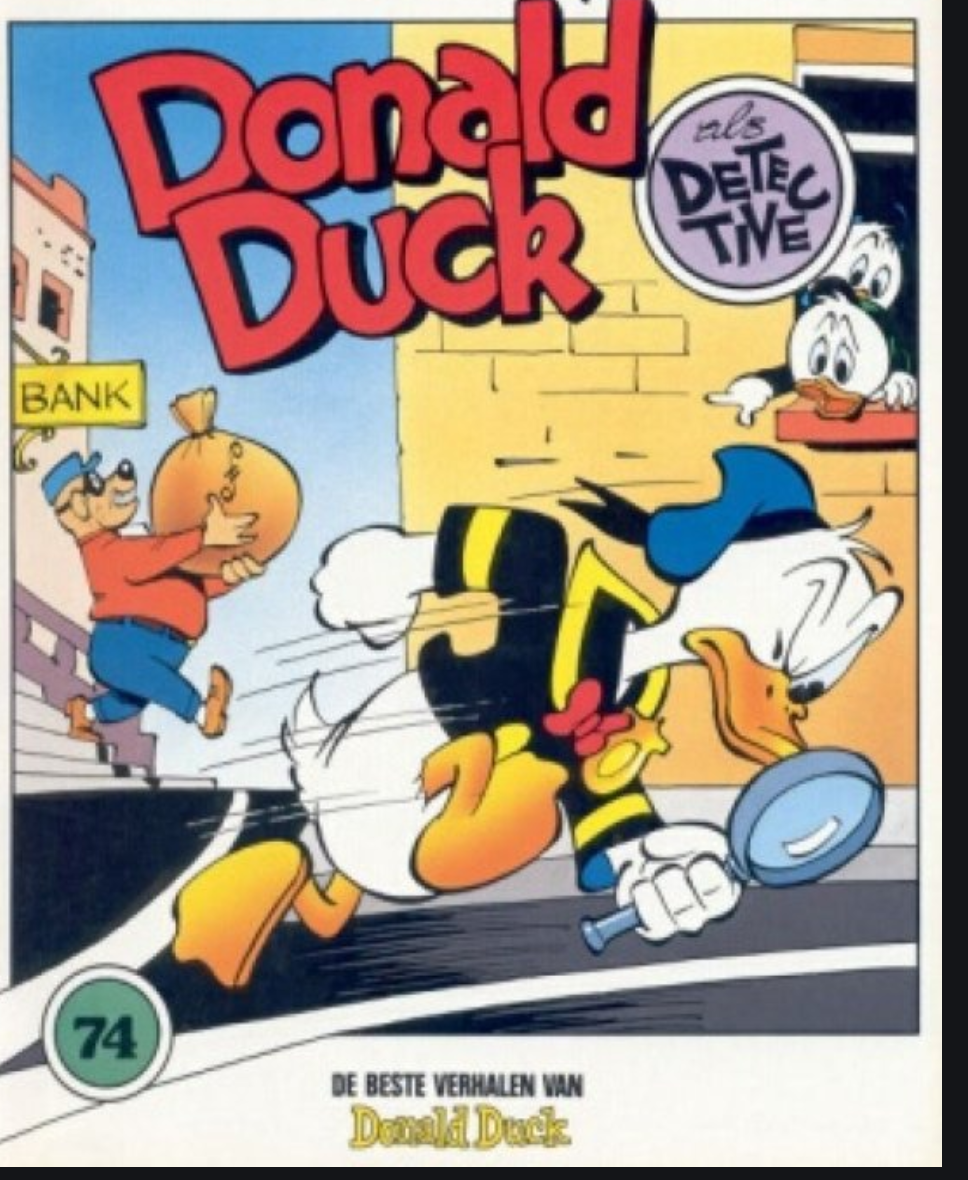 7
13.04.2020